TRƯỜNG MẦM NON GIA QUẤT
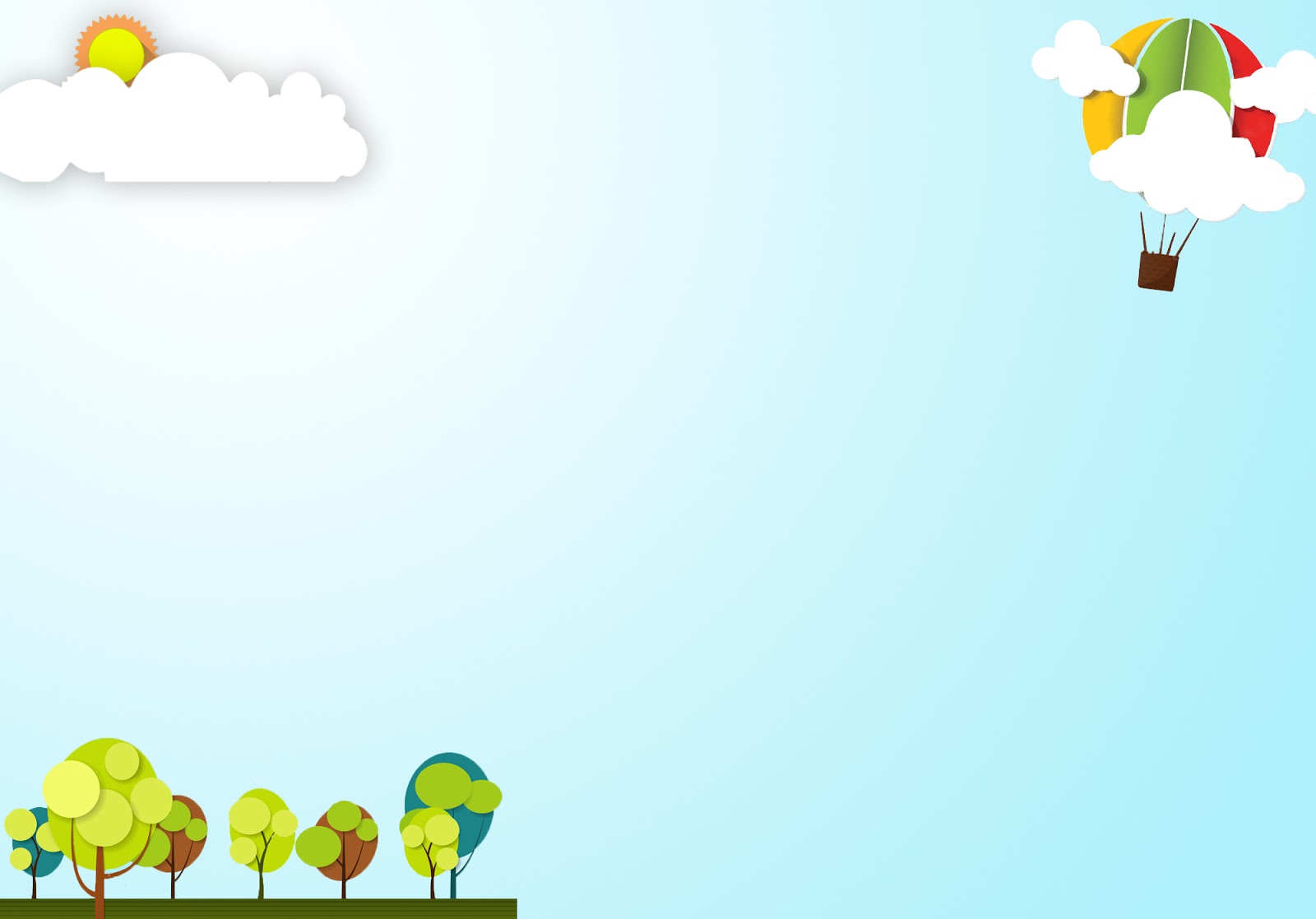 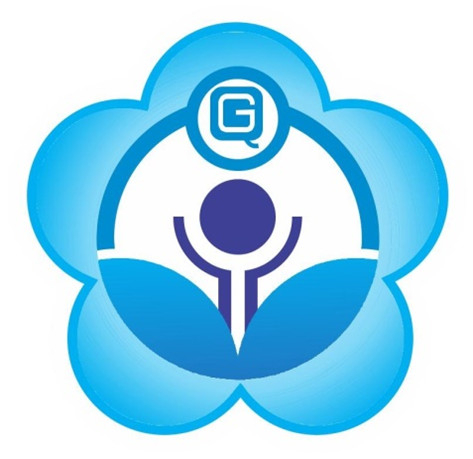 LĨNH VỰC: PHÁT TRIỂN NHẬN THỨC
ĐỀ TÀI: TÌM HIỂU MỘT SỐ LOẠI QUẢ HÌNH TRÒN
Lứa tuổi: 3 – 4 tuổi
Giáo viên: Nguyễn Thị Loan
Câu đố: 
Quả gì áo cam xanh
Ăn thì rất ngọt lành
Pha nước uống thơm mát
Còn ngon hơn quả chanh
                        Là quả gì?
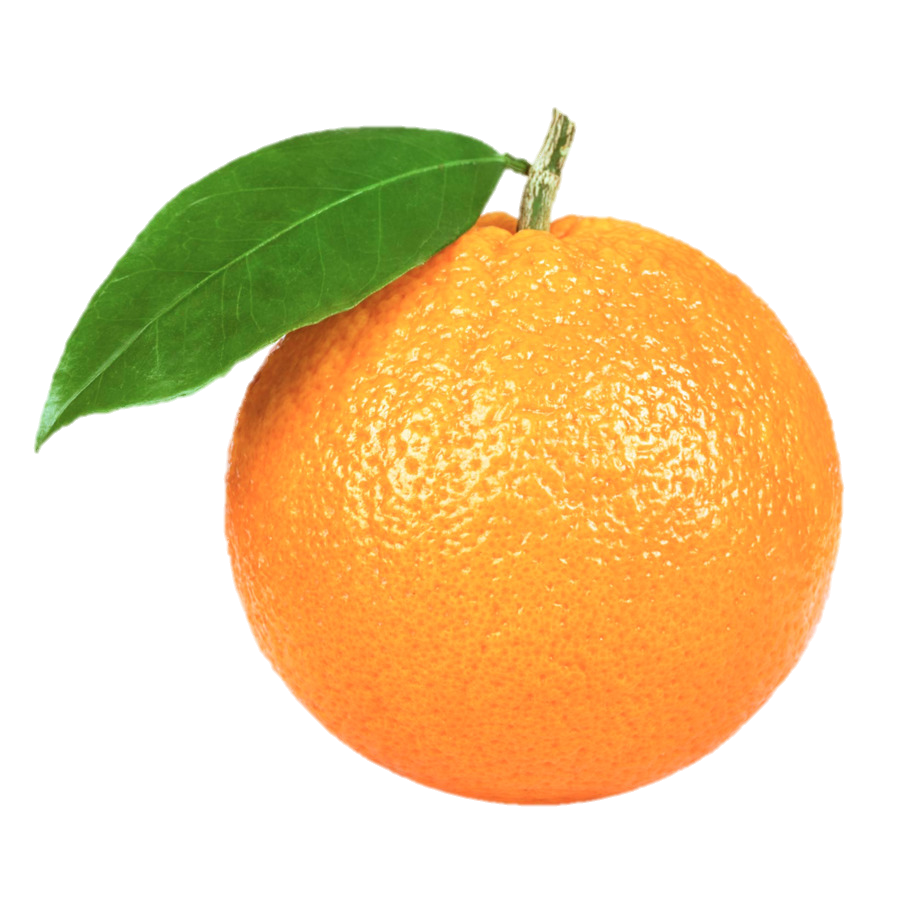 Câu đố: 
     Da cóc mà bọc bột lọc
     Bột lọc mà bọc hòn than
                         Là quả gì?
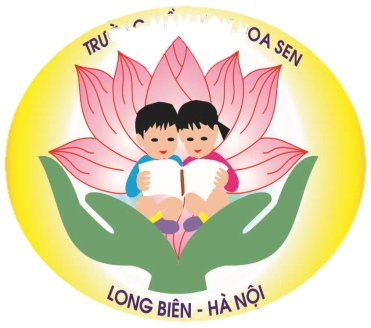 So sánh
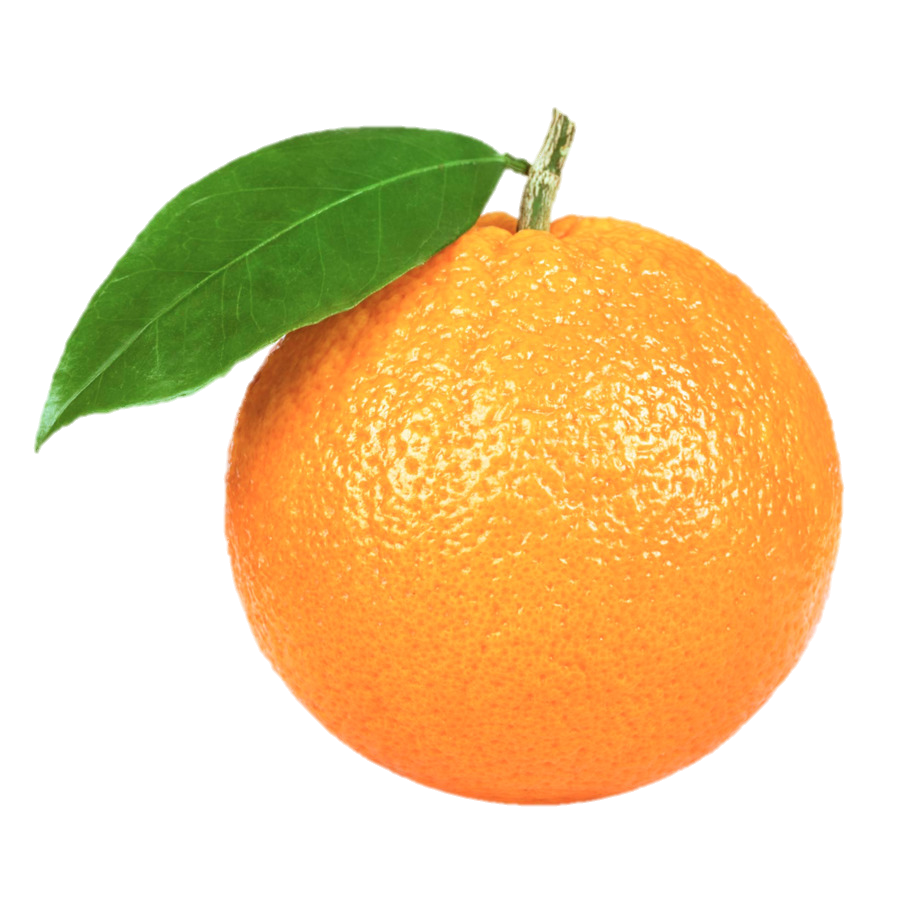 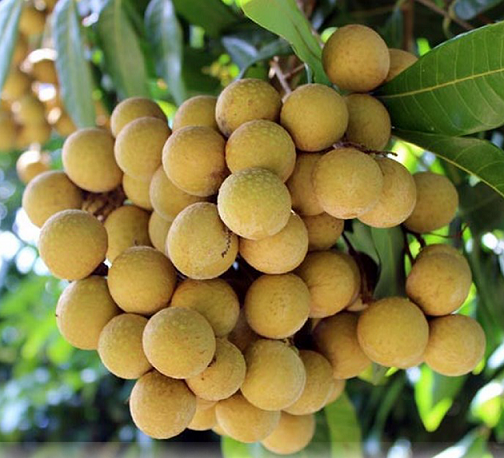 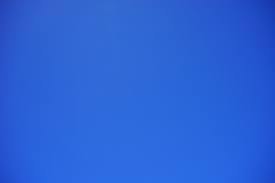 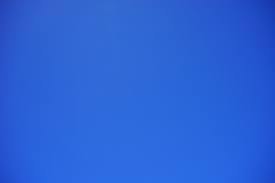 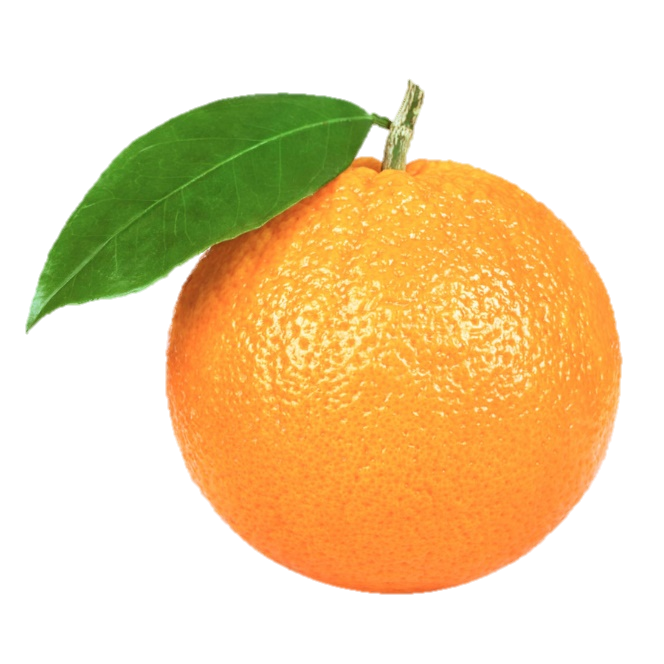 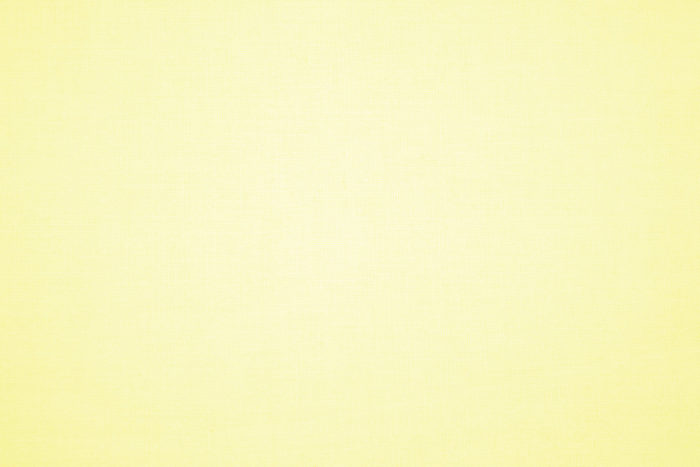 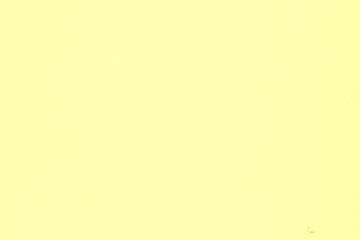 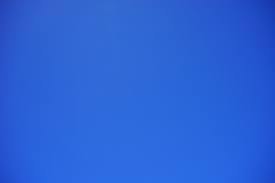 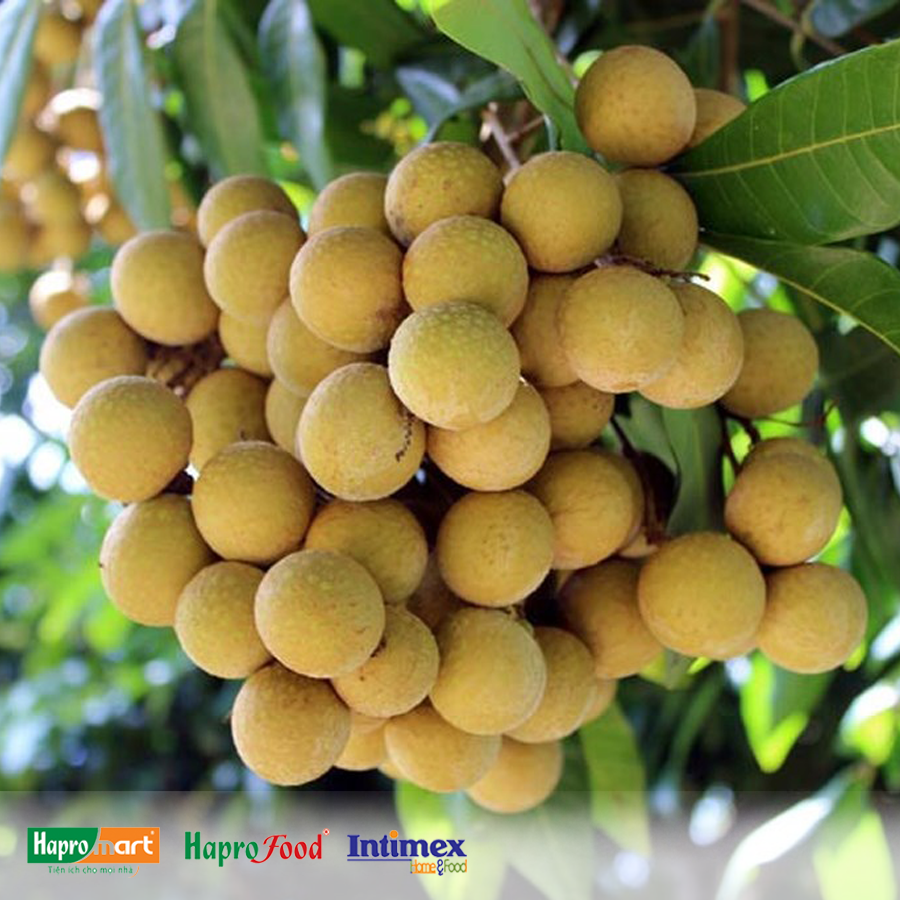 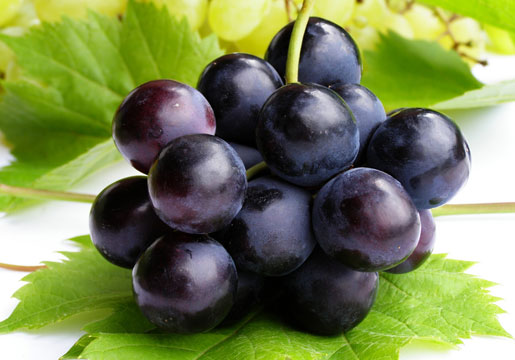 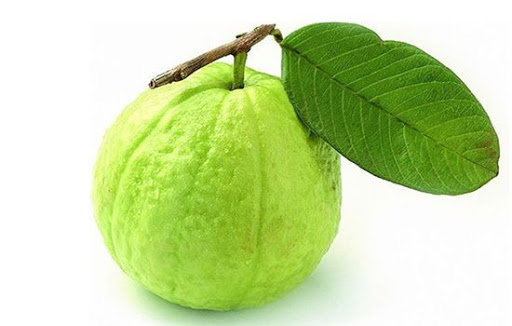 Trò chơi:
Ai đoán giỏi?
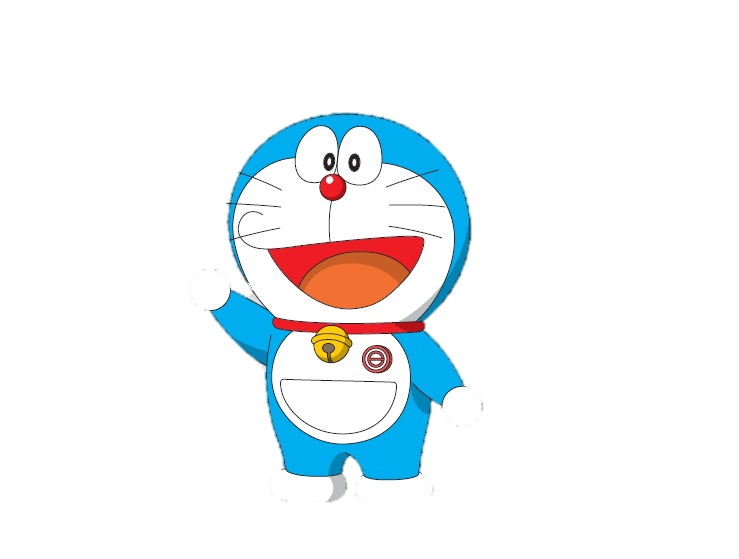 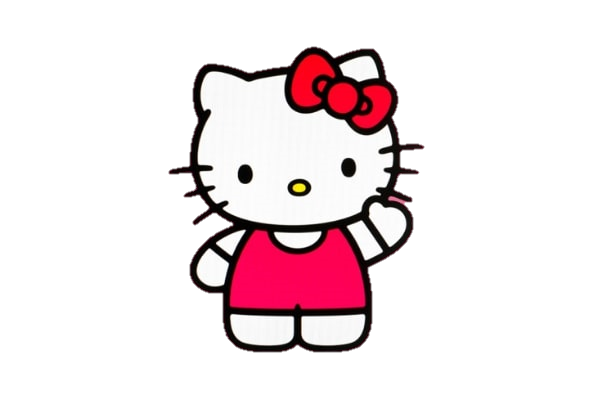 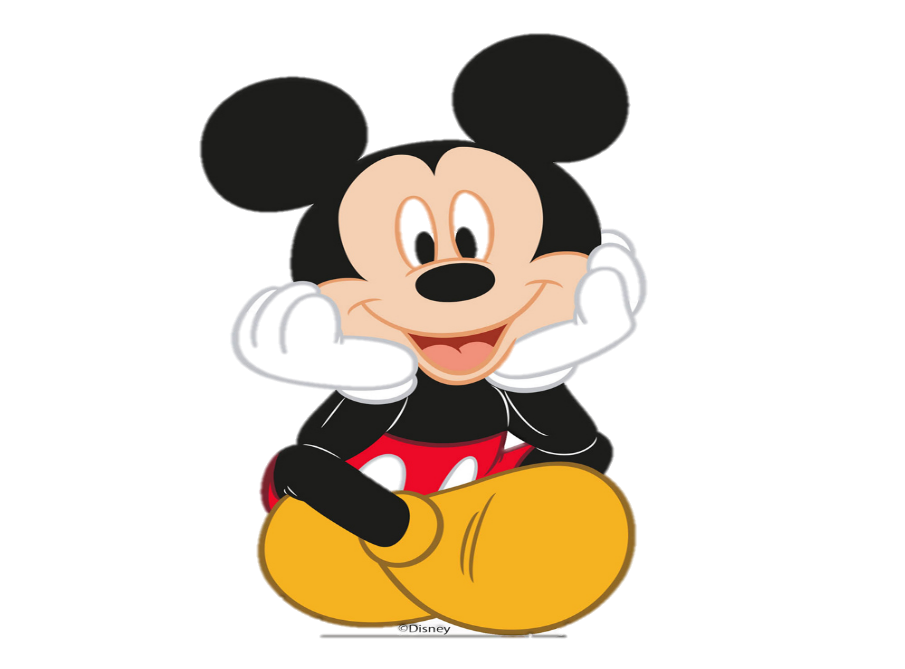 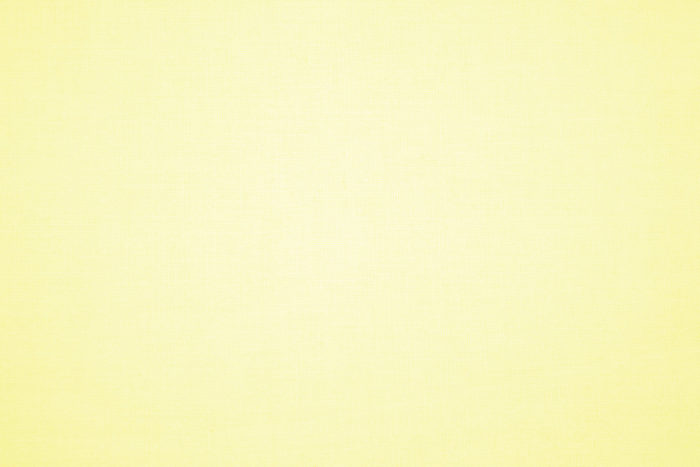 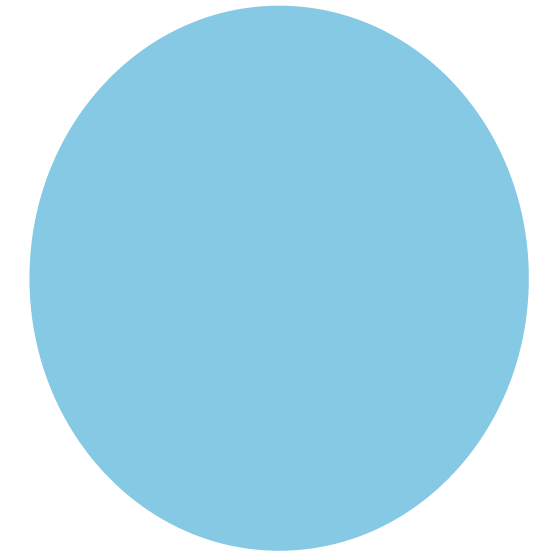 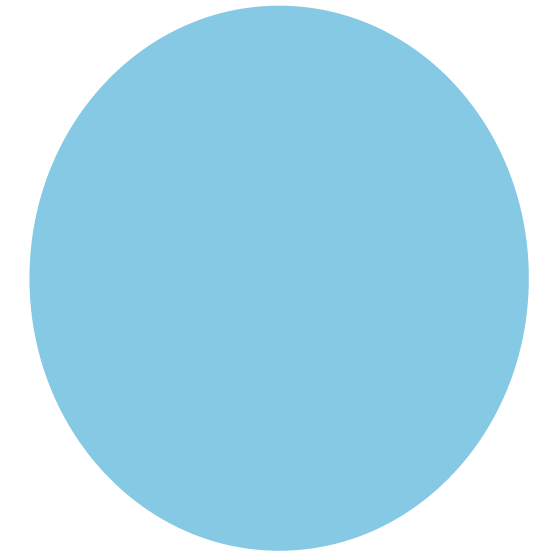 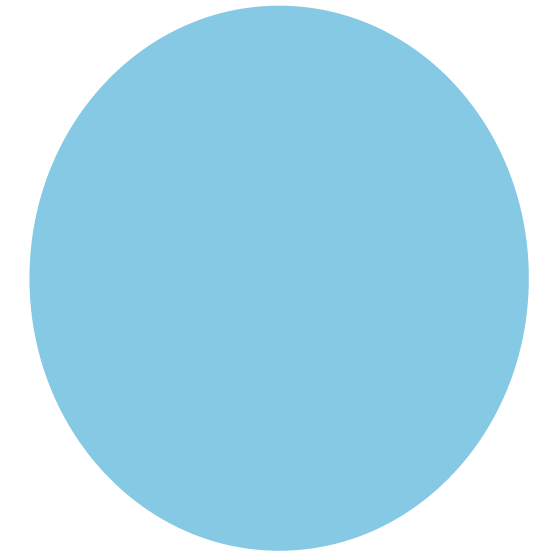 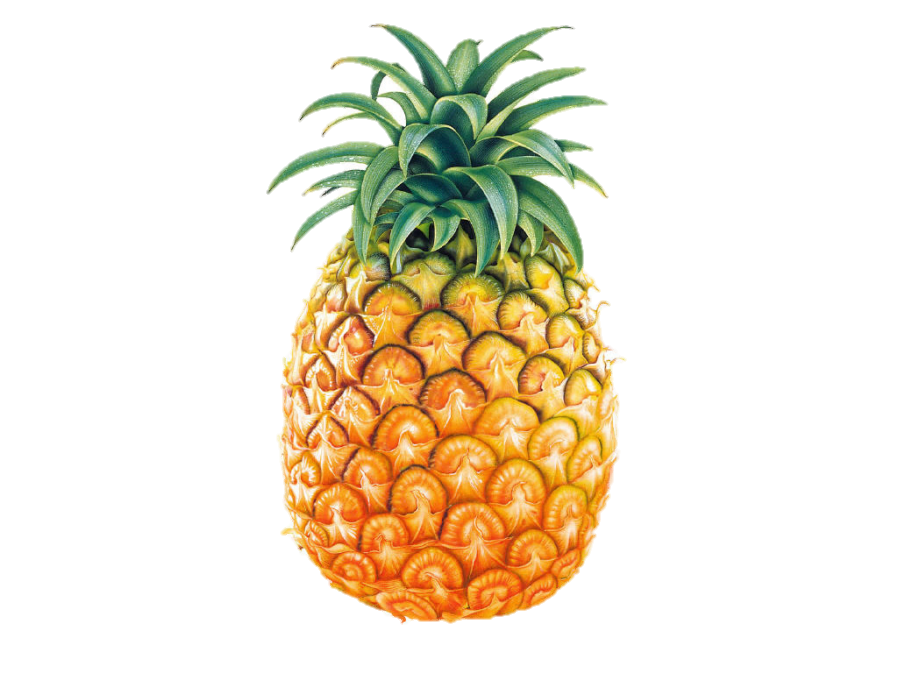 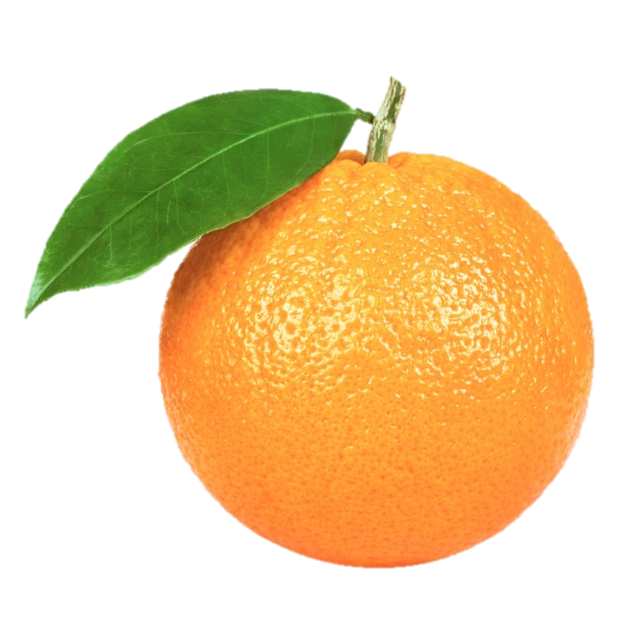 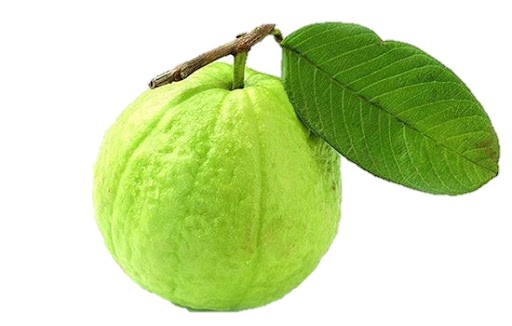 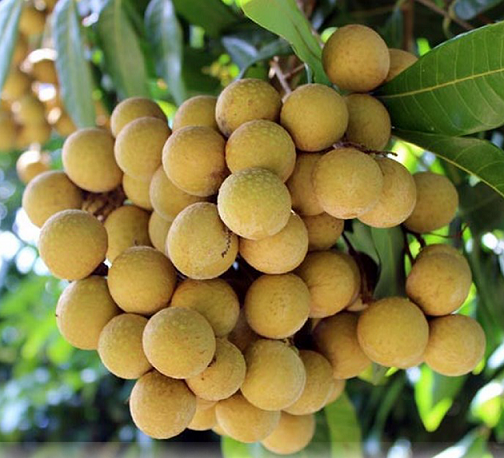 Trò chơi:
Ai thông minh?
Tìm đúng loại quả tròn

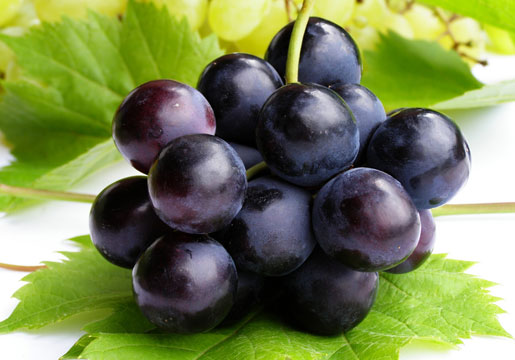 1
2

Bắt đầu
0
1
2
3
5
4
x
x
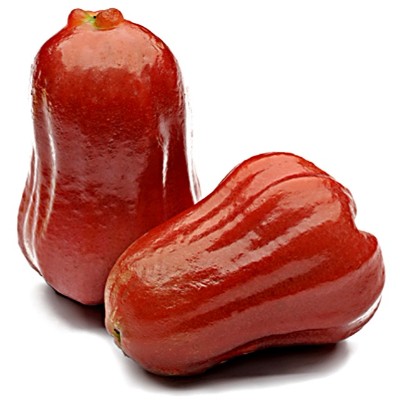 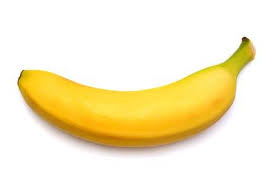 3
4
x
Tìm đúng loại quả tròn
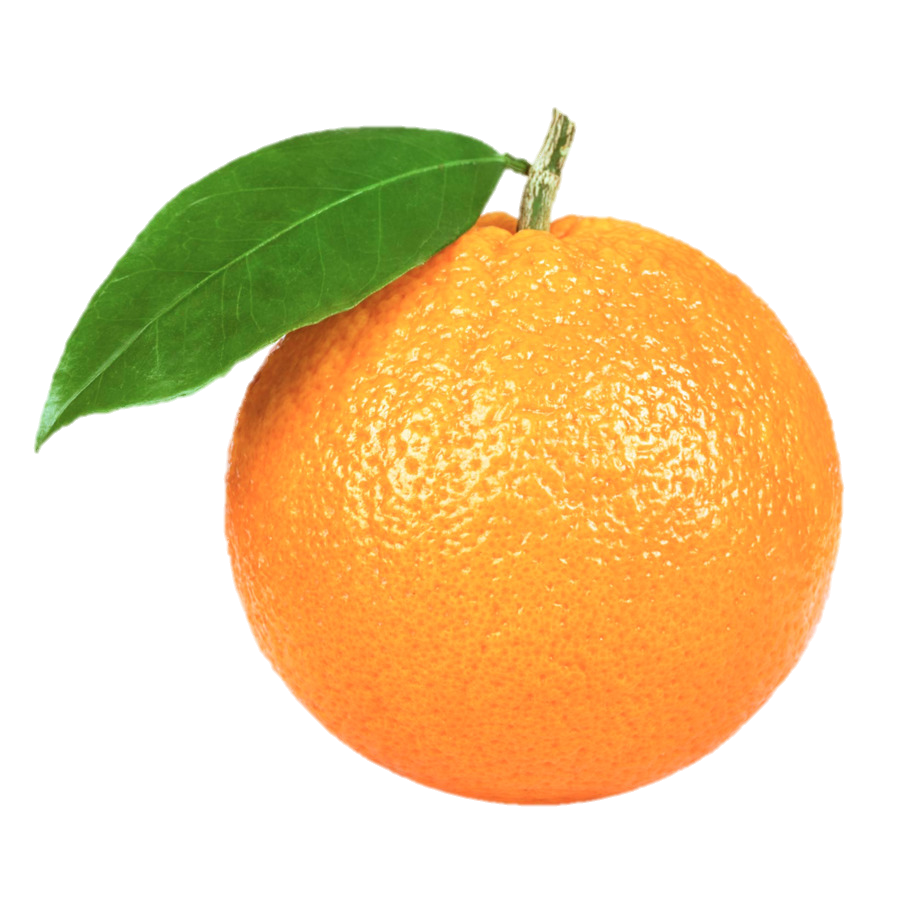 1
2
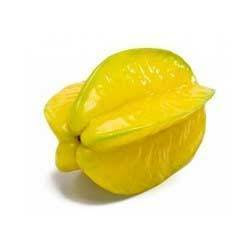 
Bắt đầu
0
1
2
3
5
4
x
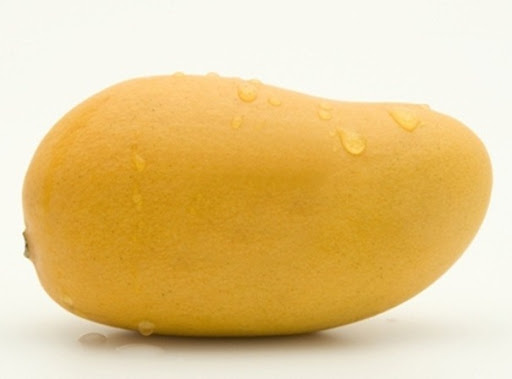 
3
4
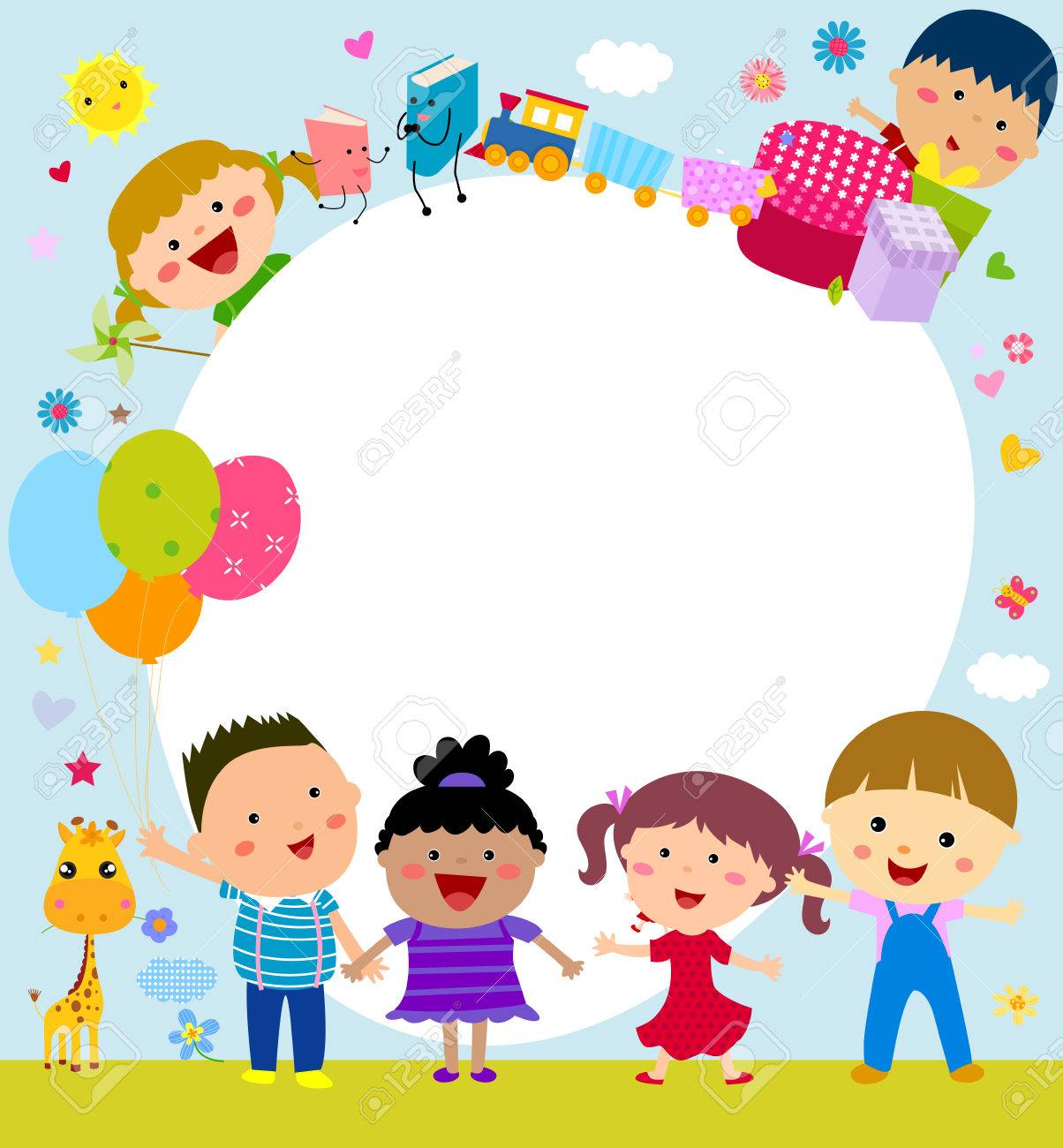 Hẹn gặp lại các con vào những buổi học sau.
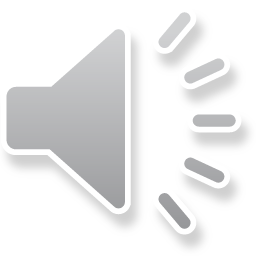